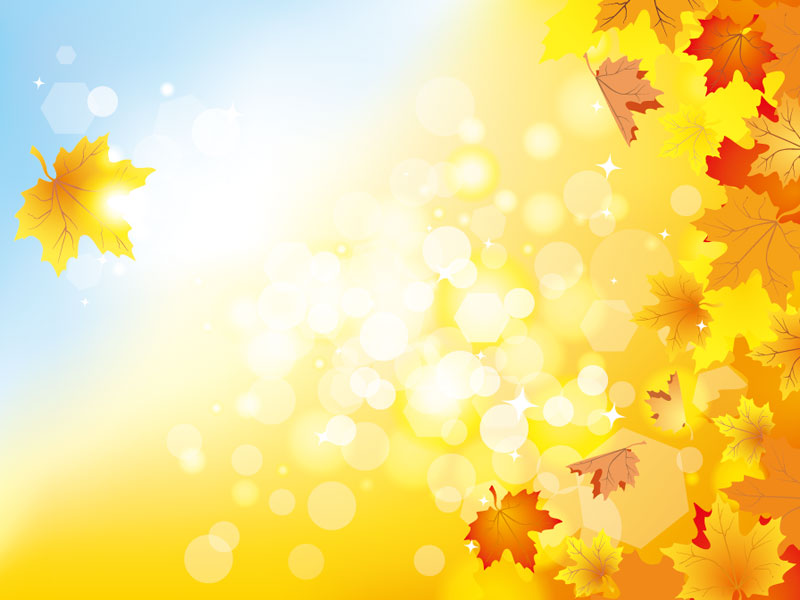 Мастер-класс

«Нежная осень»

Аппликация из бумажных салфеток
в сочетании с Изо-деятельностью
Воспитатель МДОУ д/с г.Кинешма Иванова В.А.
Что необходимо для работы:
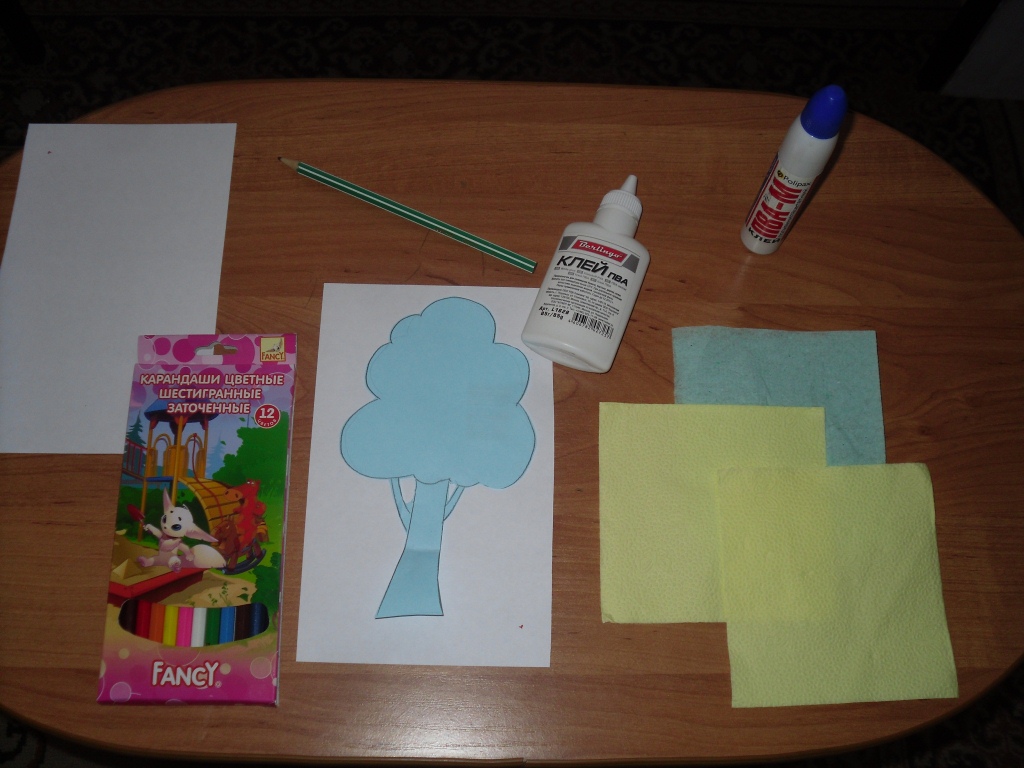 Изготовьте шаблон дерева
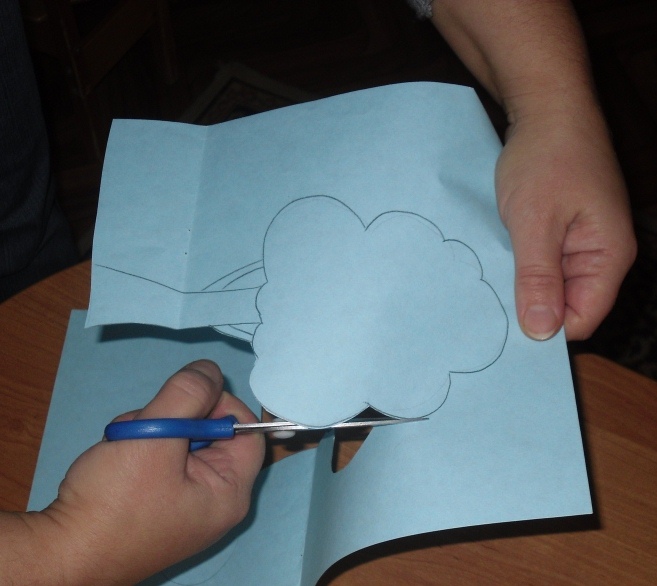 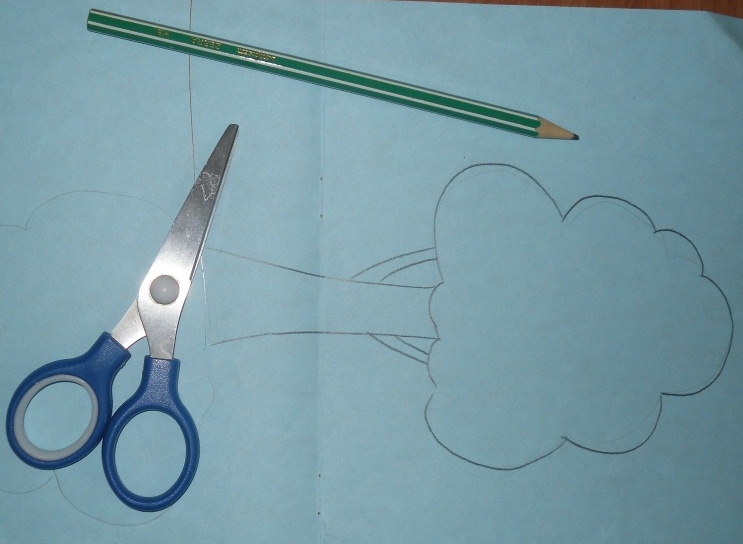 Приступим к работе:
Дайте ребёнку возможность самостоятельно творить…
Шаг 1: обвести трафарет по контуру
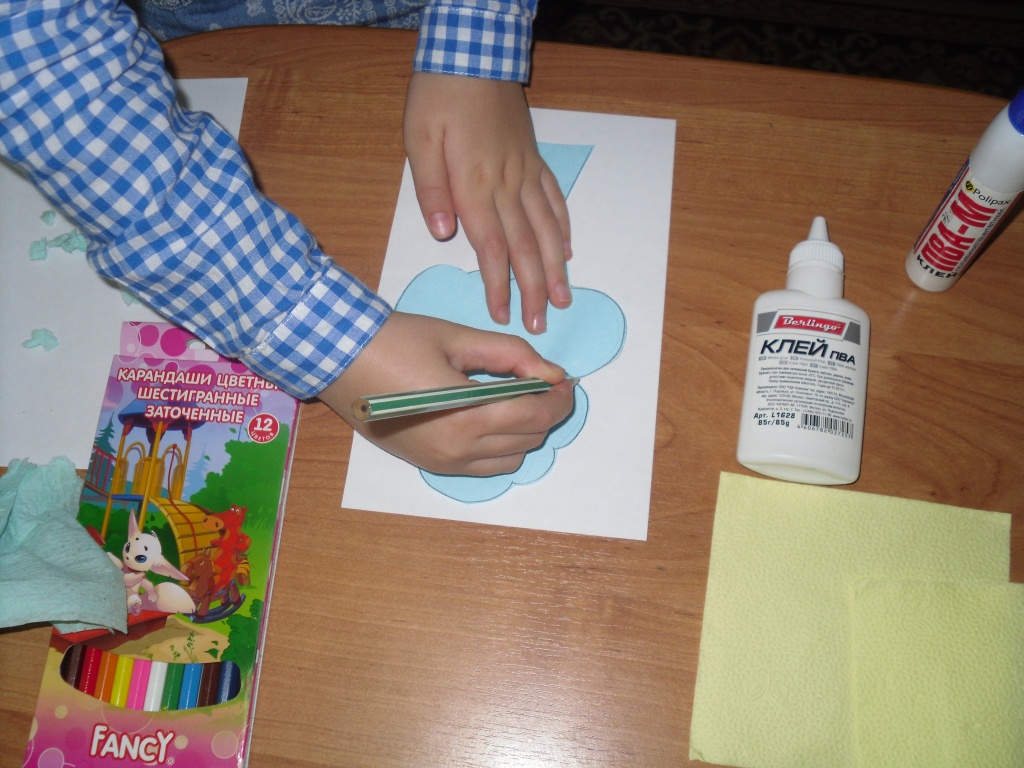 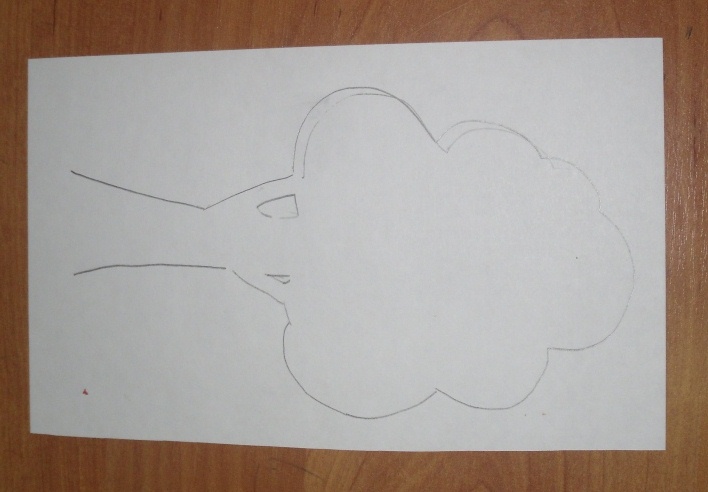 Готово!
Шаг 2: разорвать салфетку на мелкие кусочки
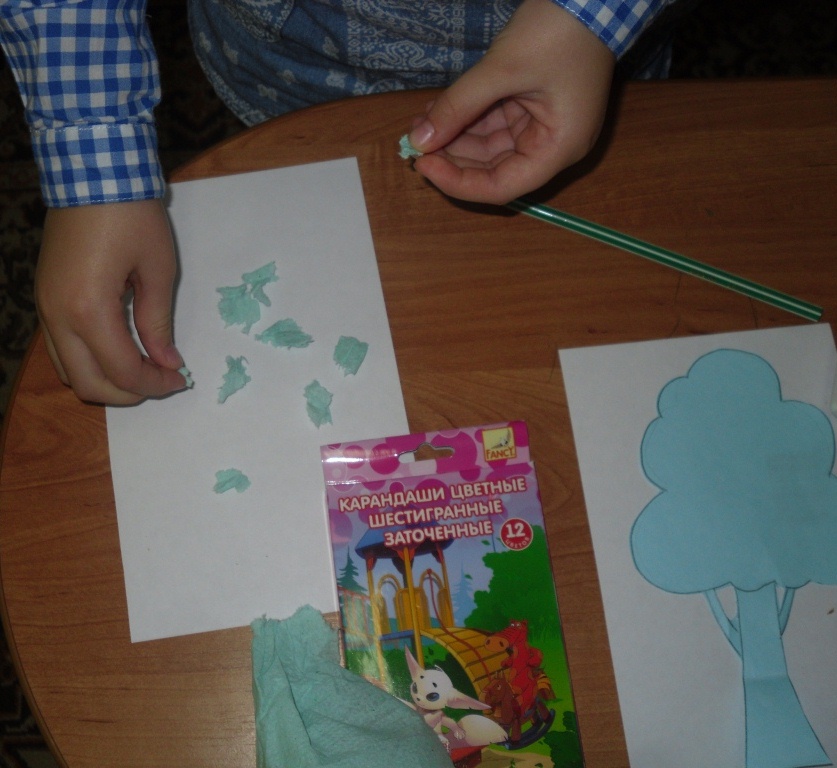 Шаг 3: нанести клей
Отщипывая маленькие кусочки от салфетки выкладываем их на залитое клеем пространство
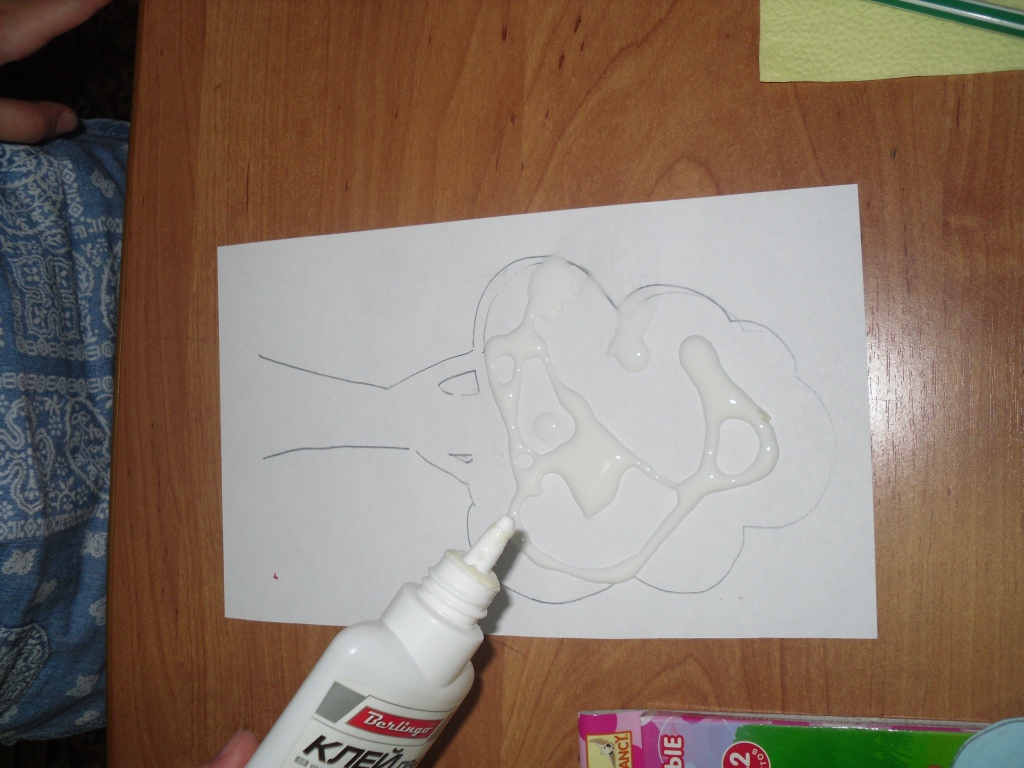 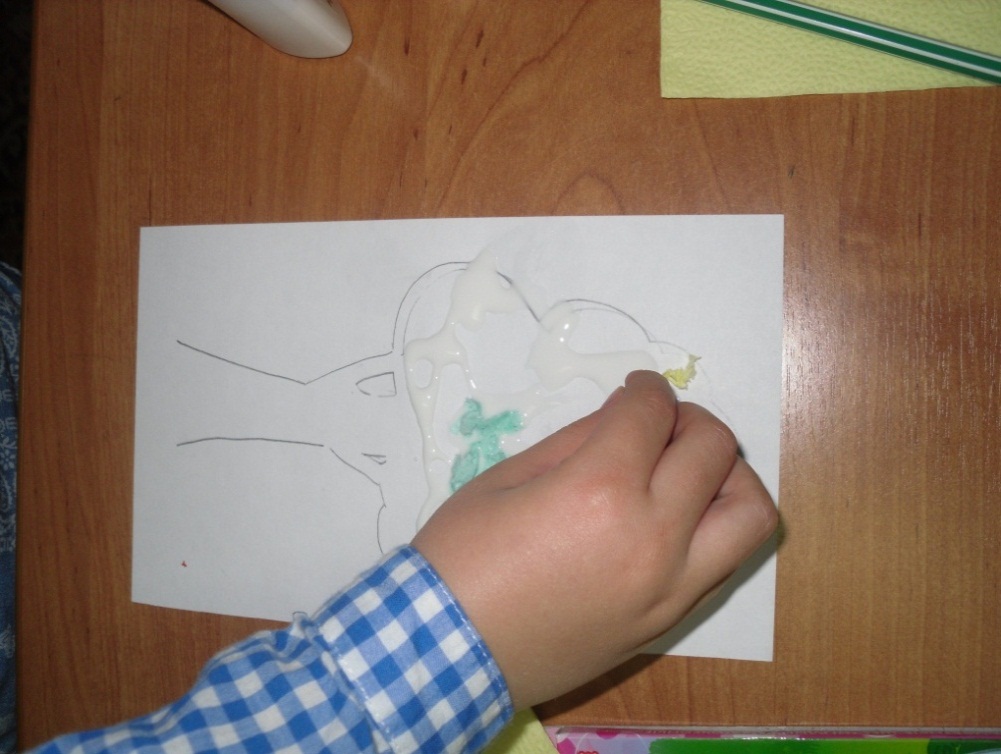 Продолжаем, отщипывая маленькие кусочки от салфетки, выкладывать их на залитое клеем пространство
Шаг 4:
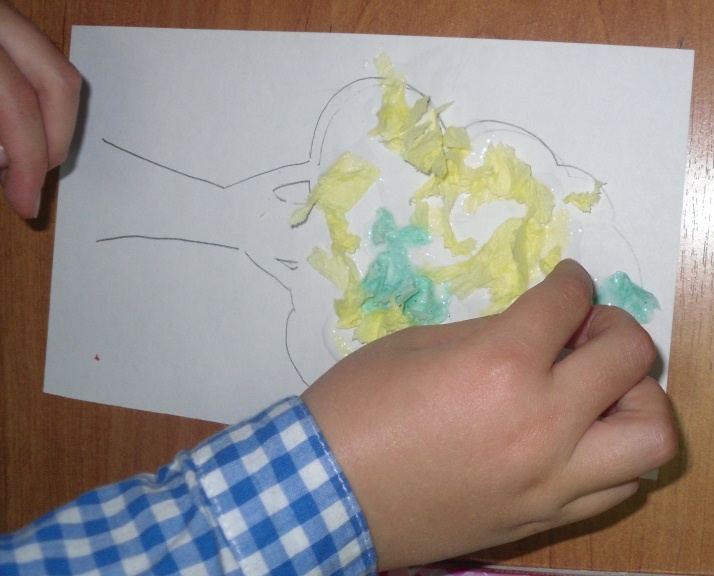 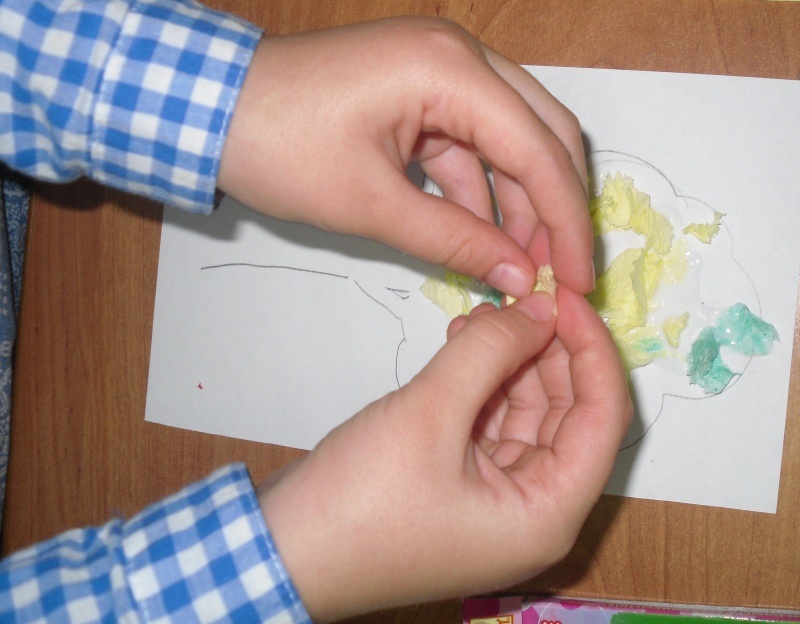 Шаг 5: карандашом прорисовываем  недостающие детали
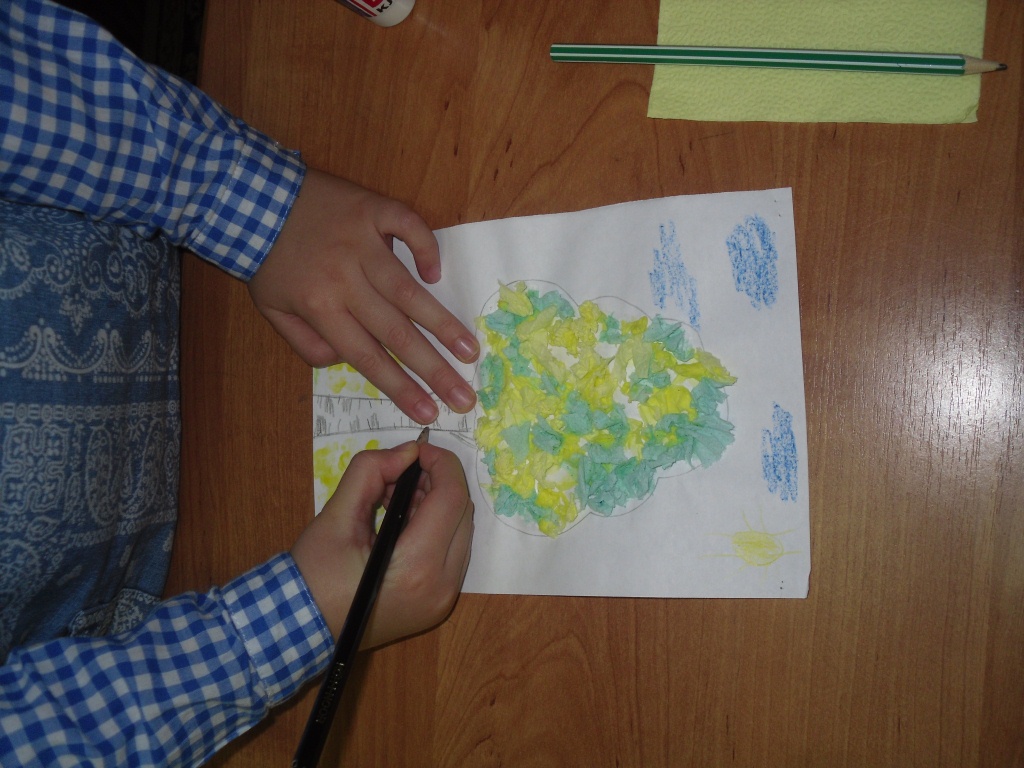 Даём свободу для творчества
Вот что у нас получилось!
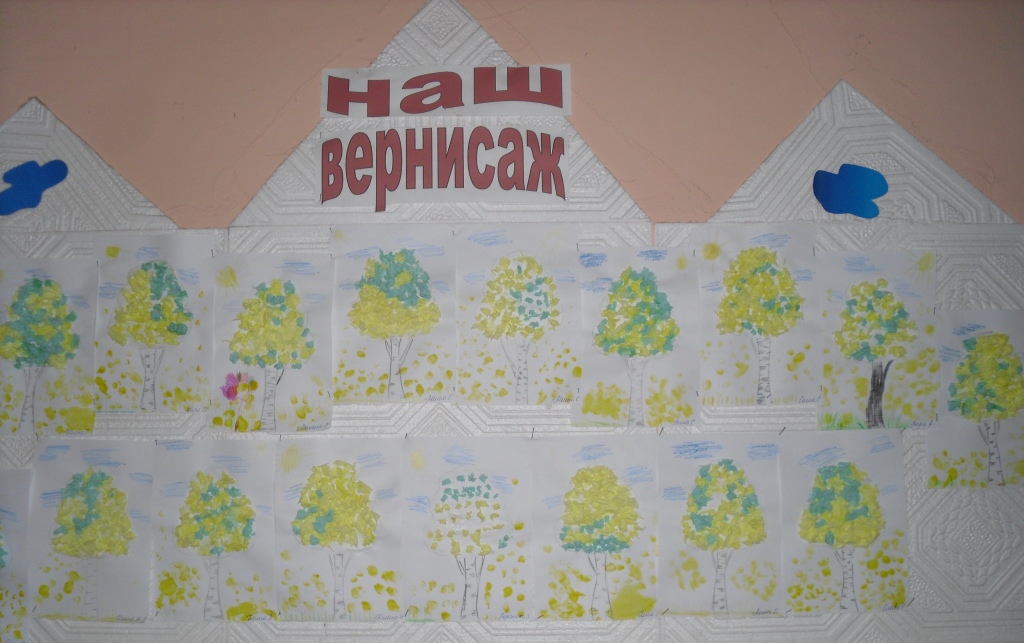 Спасибо за внимание!